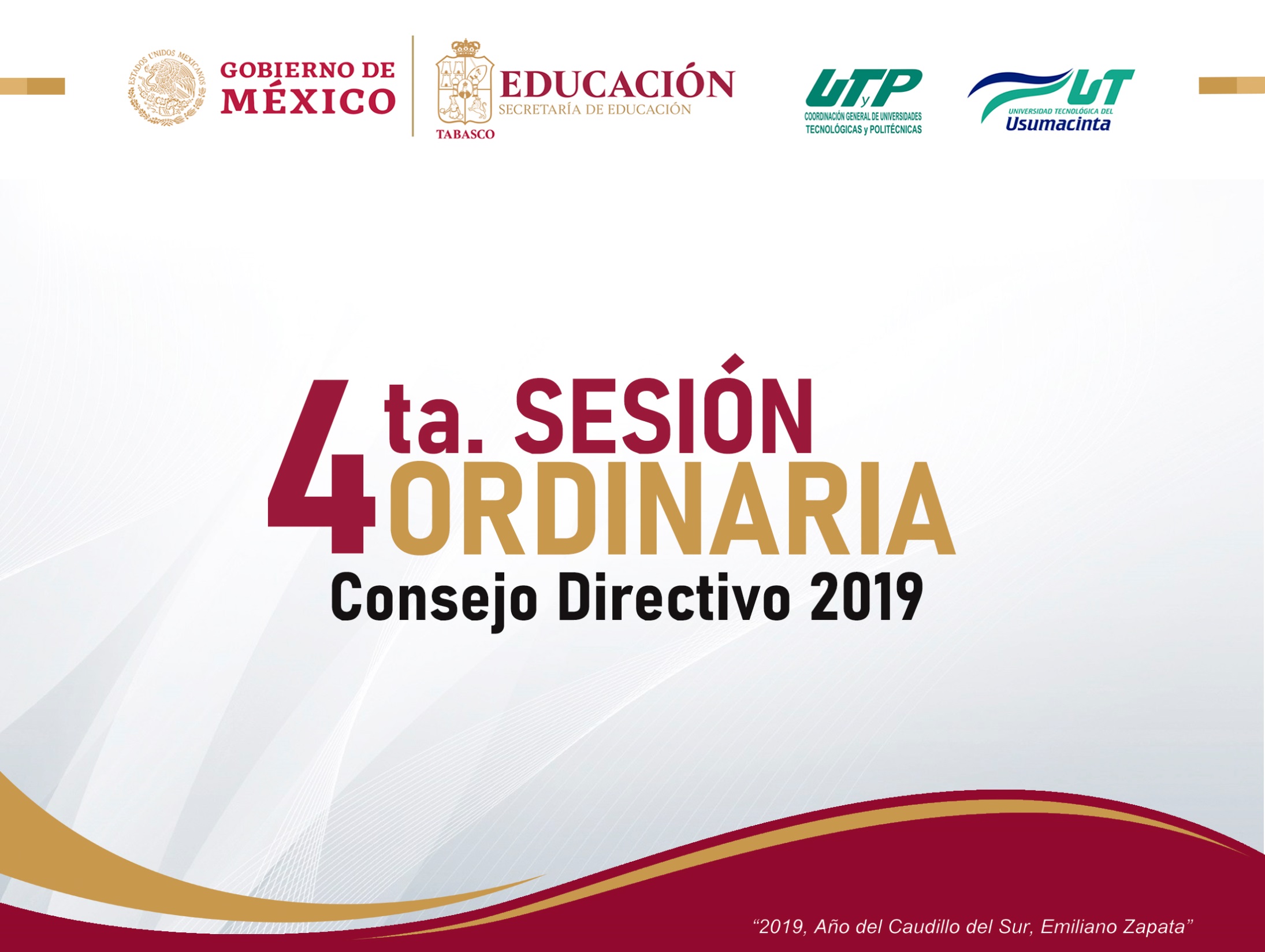 BIENVENIDOS